МУНИЦИПАЛЬНОЕ бюджетное ДОШКОЛЬНОЕ ОБРАЗОВАТЕЛЬНОЕ УЧРЕЖДЕНИЕ «ДЕТСКИЙ САД № 56 «Смородинка» г.Воркуты
«О правах – играя»
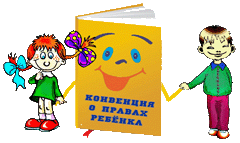 Воспитатель:
Шевченко О.П.
Прокопенко Т.В.
Актуальность данной темы.
В дошкольном возрасте необходимо приучать
детей соблюдать правила, помогающие жить
дружно: не обижать друг друга, помогать друг
другу. Дети начинают осознавать права
сначала с подачи их воспитателем, а затем
сами постепенно начинают понимать их
значимость. 
Знание прав — щит, прикрывающий детей, их
достоинство от посягательств со стороны
взрослых.
Цели:
дать детям дошкольного возраста элементарные знания и представления о международном документе по защите прав ребенка;
формировать  элементарные знаний детей о своих правах и обязанностях;
воспитывать дружелюбных, миролюбивых, отзывчивых, тактичных детей.
Задачи:
создание условий для формирования у детей правовой компетентности;
ознакомление детей в соответствующей их возрасту форме с социально-правовыми нормами и правилами поведения;
познакомить детей с Конвенцией ООН о правах ребенка;
воспитание у детей уважительного и терпимого отношения к людям независимо от их происхождения, расовой и национальной принадлежности, языка, пола, возраста, личностного и поведенческого своеобразия, в том числе внешнего облика и физических недостатков;
создание условий для организации взаимодействия семьи и дошкольного образовательного учреждения по вопросам правового воспитания и вовлечения родителей в правовоспитательный процесс.
У всех людей есть права. О них написано в этой книге, которую создала и приняла Организация Объединенных Наций (ООН)
Право на жизнь, имя, свободу, семью, жилище, питание, имущество, друзей, собственное мнение, выбор, защиту, заботу, любовь, внимание, помощь, медицинское обслуживание, учение, развитие, отдых.
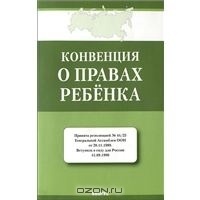 Дидактическая игра:
«Какие права имеют герои»
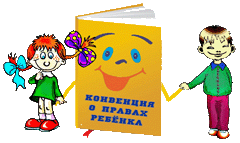 Изучаем права и обязанности.
Цель: знакомить детей правами человека, записанных в Декларации прав человека, в доступной для дошкольников форме.
Задачи: 
учить детей анализировать поступки сказочных героев, уметь называть нарушенные в сказке права героев;
развивать умение отстаивать свои права и уважать права других людей, понимать и соблюдать свои обязанности;
воспитывать в детях чувство любви, ответственности за свои поступки, желание соблюдать права;
активизировать познавательный процесс, пополнять словарный запас у детей.
Кто и какое право здесь нарушил?
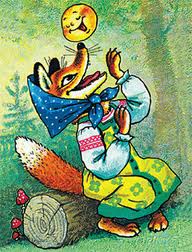 Кто и какое право здесь нарушил?
Кто и какое право здесь нарушил?
Какие права имеют герои?
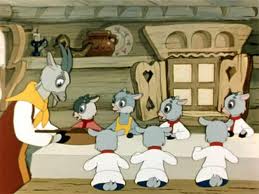 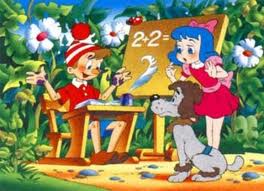 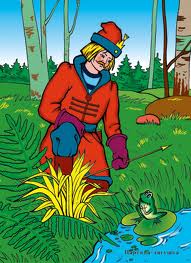 А какие права имеют эти герои?
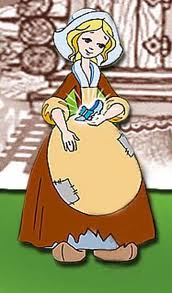 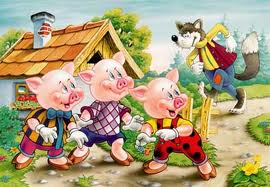 Молодцы!
Поговорим о правах и обязанностях. СТРАНА БЕЗЗАКОНИЯ
Предварительная работа:
Чтение книги “Всеобщая Декларация прав человека для детей и взрослых”, автор А.Усачев, 1992.
Рисование историй, происшедших с Маленьким человечком.
Инсценирование отрывков из книги.
Театрализованное представление
 “Приключение Маленького человечка”.
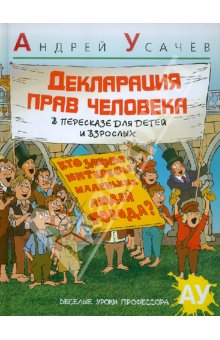 1) КАКИЕ ПРАВА ЧЕЛОВЕКА ЗДЕСЬ НАРУШЕНЫ?
2) КАКИЕ ОБЯЗАННОСТИ НЕОБХОДИМО СОБЛЮДАТЬ В ЭТОМ СЛУЧАЕ?
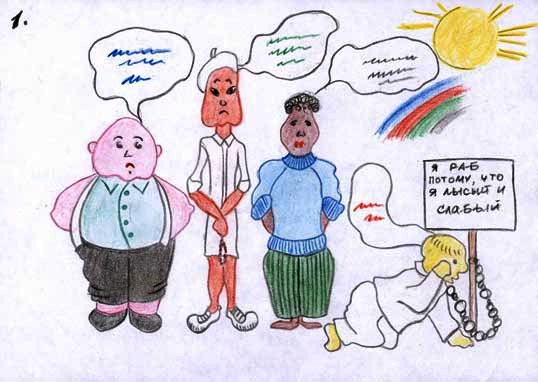 1) О ЧЕМ РАССКАЗЫВАЕТ НАМ ЭТА ФОТОГРАФИЯ? 2) О ЧЕМ ЗАБЫЛ ПАПА МАЛЬЧИКА?
ПОСМОТРИТЕ, ГДЕ НАХОДИТСЯ ЭТОТ ЧЕЛОВЕК?
1) ПОСМОТРИТЕ, ЧТО ДЕЛАЕТСЯ В СУДЕ ЭТОЙ СТРАНЫ? 2) ДЛЯ ЧЕГО СУДЬЕ ПРЕДЛОГАЮТ ДЕНЬГИ? 3) КАКОЕ ПРАВО НАРУШЕНО?
1) ЧТО ЖЕ ЗДЕСЬ СОБИРАЮТСЯ СДЕЛАТЬ? 2) КАКОЕ ПРАВО НАРУШАЕТСЯ?
1) КАКИЕ ПРАВА ЧЕЛОВЕКА ЗДЕСЬ НАРУШАЮТСЯ?2) КАКИЕ ОБЯЗАННОСТИ НЕ СОБЛЮДАЮТСЯ В ЭТОМ СЛУЧАЕ?
1) КАКИЕ ПРАВА ЧЕЛОВЕКА ЗДЕСЬ НАРУШЕНЫ? 2) КАКИЕ ОБЯЗАННОСТИ НЕОБХОДИМО СОБЛЮДАТЬ В ЭТОМ СЛУЧАЕ?
Стихотворение «Права ребёнка»
Мамы, папы всей страны
Это знать давно должны,
Есть права и у детишек
На пример на чтенье книжек.
Право на заботу, ласку
И на жизнь, как будто в сказке,
Еще право быть счастливым
В нашем самом лучшем мире!
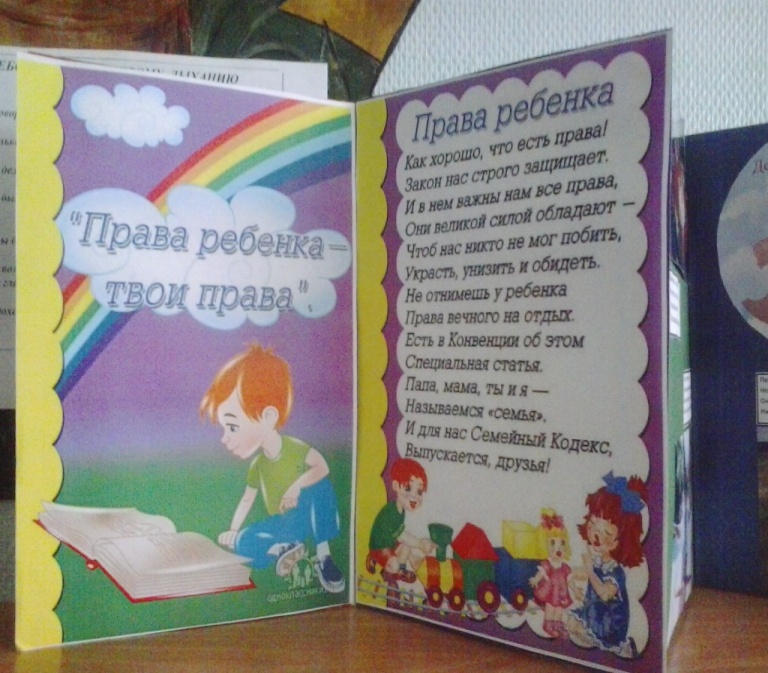 Диагностика по теме: “Права детей”
Все дети имеют одинаковые права независимо от:
национальности
языка
цвета кожи
социального происхождения
богатства / бедности
места жительства
пола
возраста
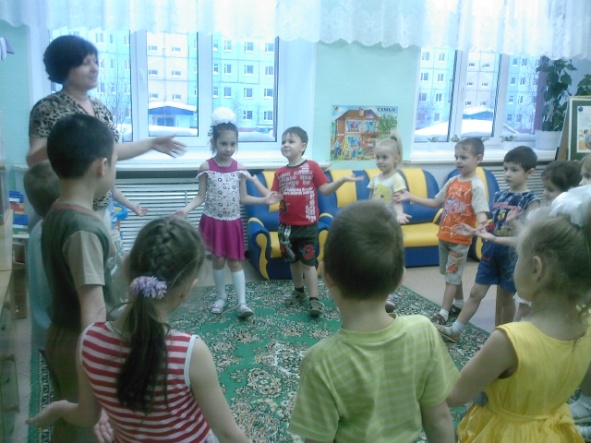 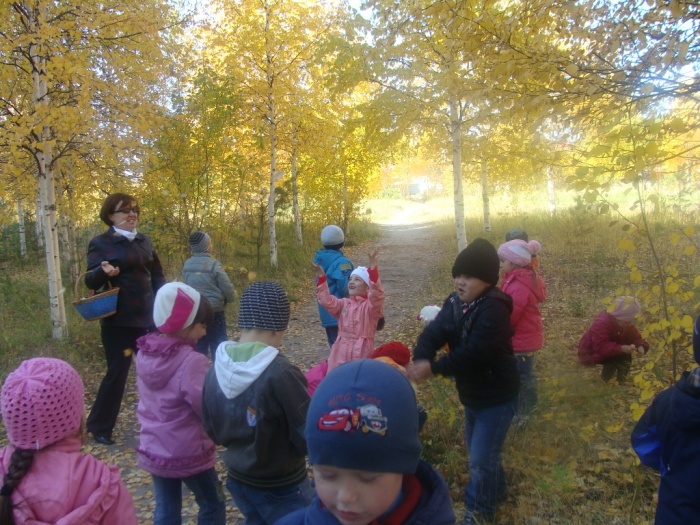 Дети имеют право на:
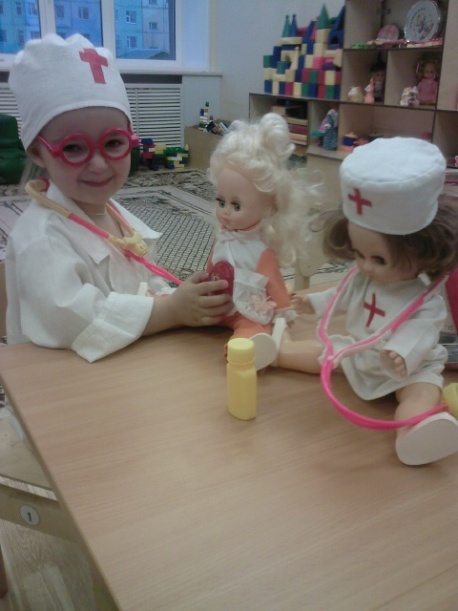 жизнь
свободу
семью
жилище
питание
имущество
друзей
имя
собственное мнение
выбор
защиту
заботу
любовь
внимание
помощь
медицинское обслуживание
учение
развитие
отдых
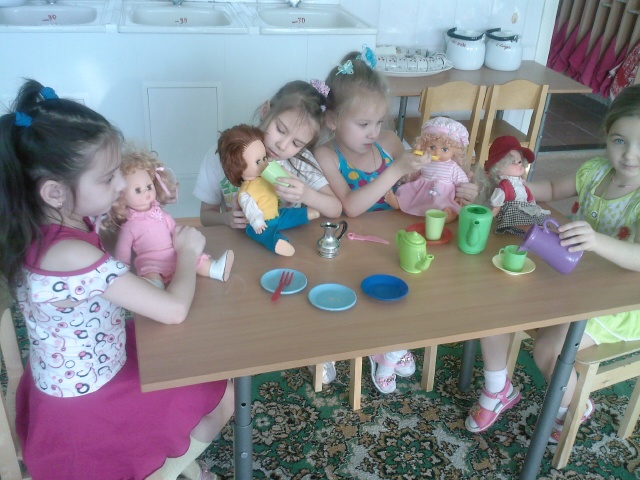 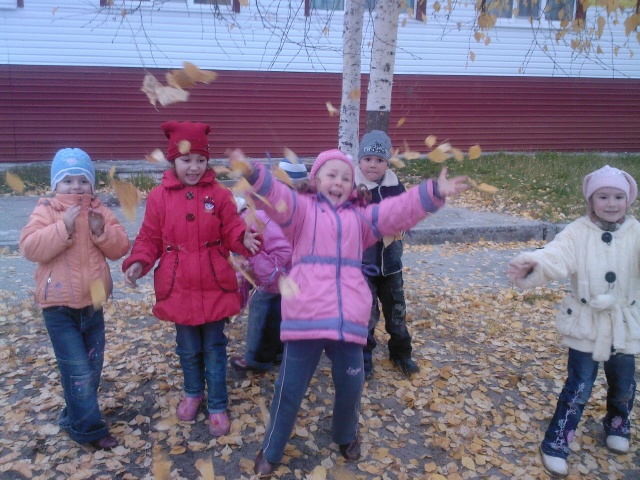 Защита ребенка от:
разлуки с родителями 
унижения 
рабства
жестокости
непосильного труда
купли, продажи, замены
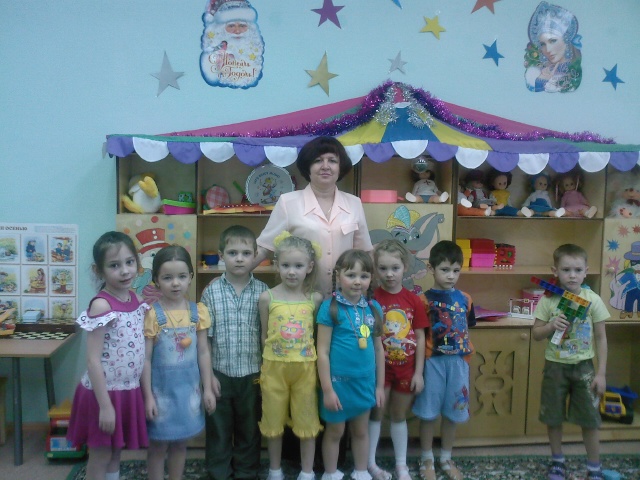 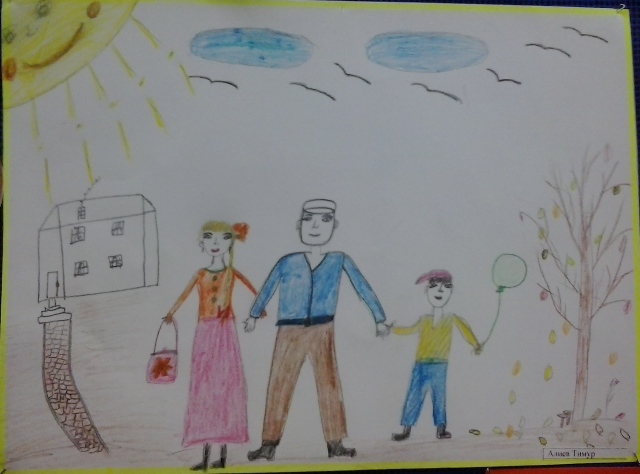 Обязанности ребенка:
забота о людях
посильная помощь взрослым
самообслуживание
помощь младшим и забота о них
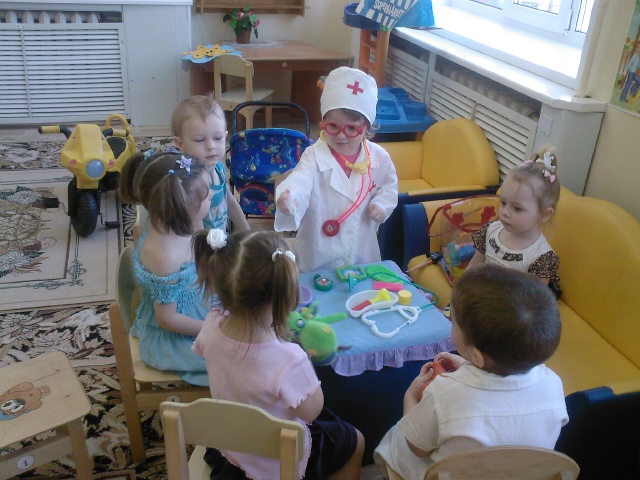 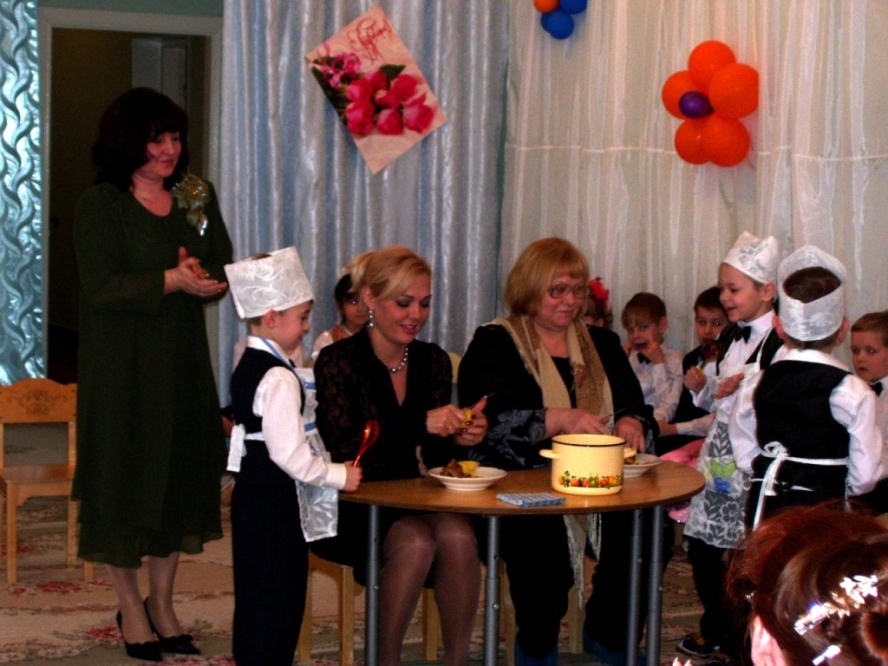 Спасибо за внимание!

Творческих успехов!